Экологический терренкур
Совместный проект воспитателей 
Скрябиной У.Г., 
Гимельберг А.В., 
Никифоровой Э.З., 
Болмосовой  Н.В.,
Петьковой О.А., 
Тимошенко Ю.Н.,
Курценко И.В.,
Пимоновой О.Б.
Цели:
Формирование элементарных экологических представлений
Развитие познавательного интереса
Формирование эмоционально-ценностного компонента
Формирование уважения к труду – своему, родительскому, воспитательскому
Развитие взаимосвязей с семьями воспитанников
Задачи:
Создание разнообразной экологической среды на участке ДОУ
Создание «уличной лаборатории» для интеллектуального развития дошкольников
Физическое развитие дошкольников
Закрепление межгрупповых связей
Совместный проект «Терренкур» воспитателей 1-ой, 2-ой, 3-ей, 13-й групп
Создание образовательной среды на прилегающей к участкам территории
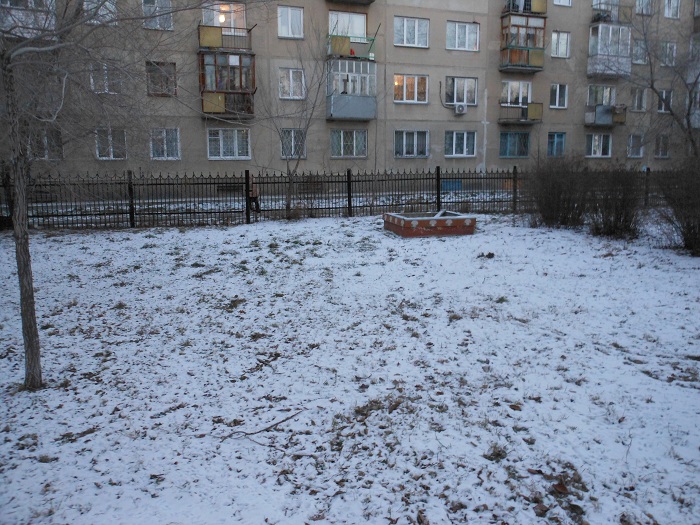 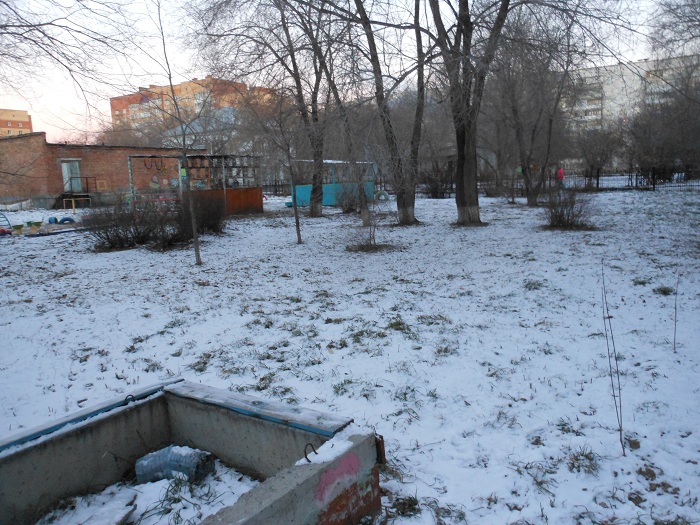 Создание «Уголка лекаря» – клумбы с лекарственными растениями на месте бывшей песочницы
Создание лесной экосистемы: посадка трав и деревьев вдоль забора на указанной территории
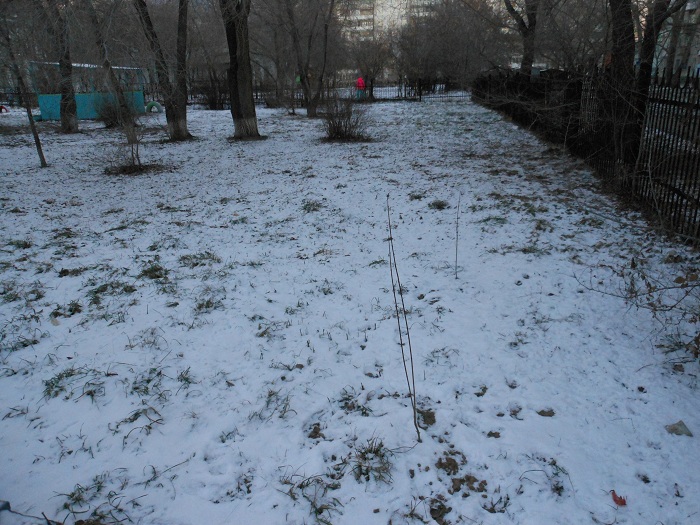 Создание мини-пруда для регулярного наблюдения за водой, определения ее свойств, развития трудовых навыков, побуждения желания любоваться природой
Создание дорожки из природных материалов (дерево) для подвижных игр, закрепления математических, экологических знаний
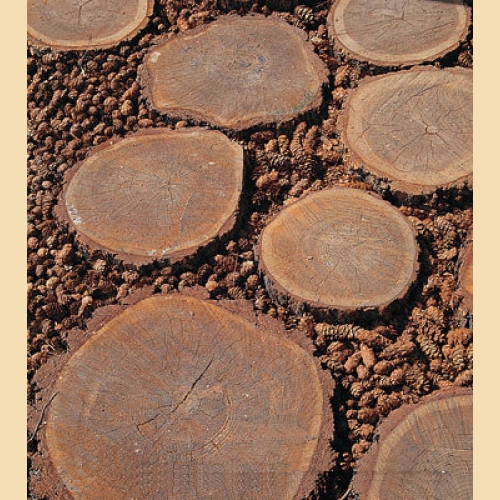 Создание метеостанции для наблюдения за природными явлениями (ветер, дождь, снег)
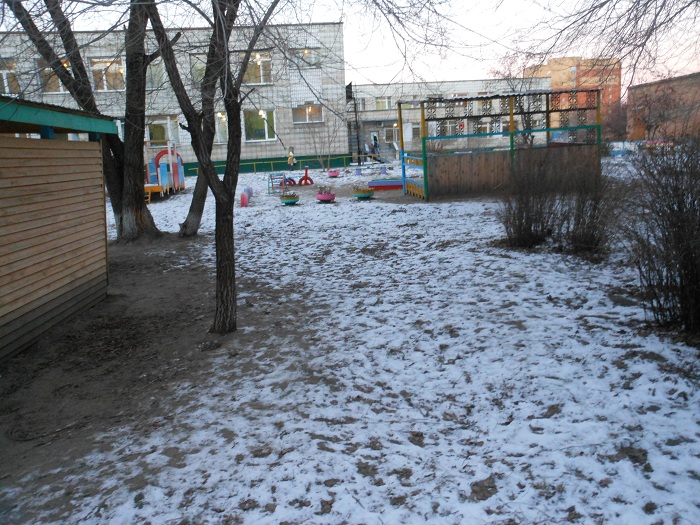 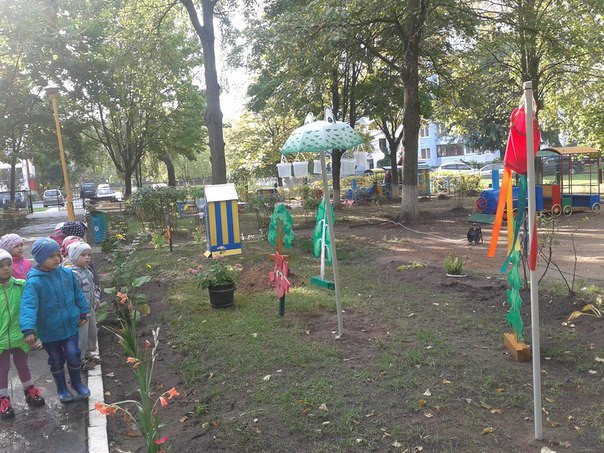 Для развития движений на участке планируется установить бревно
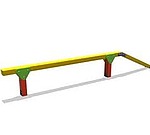 Создание «птичьей столовой» и «птичьего общежития»
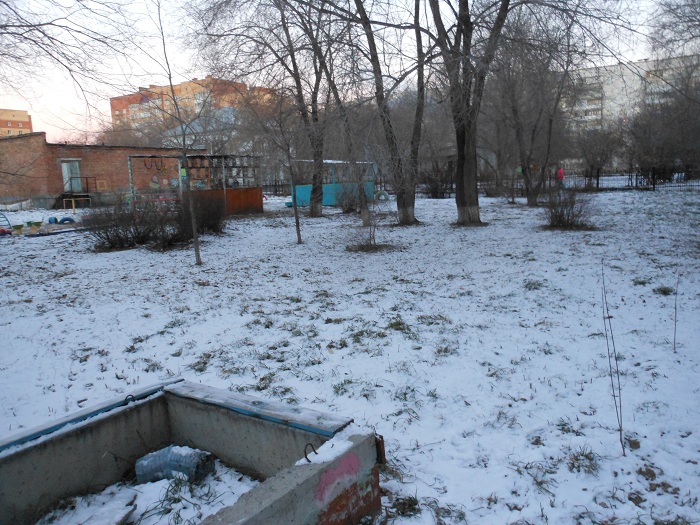 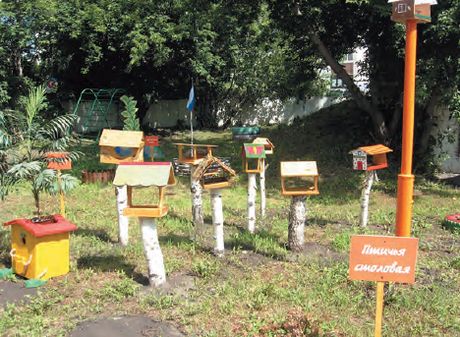 Создание «Волшебного дерева» для формирования представлений о сменяемости времен года, развития речи дошкольников
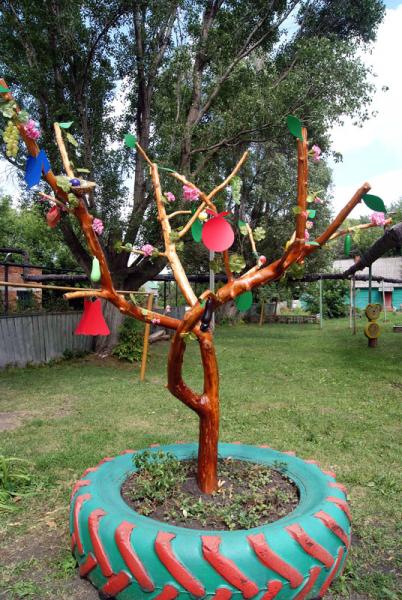 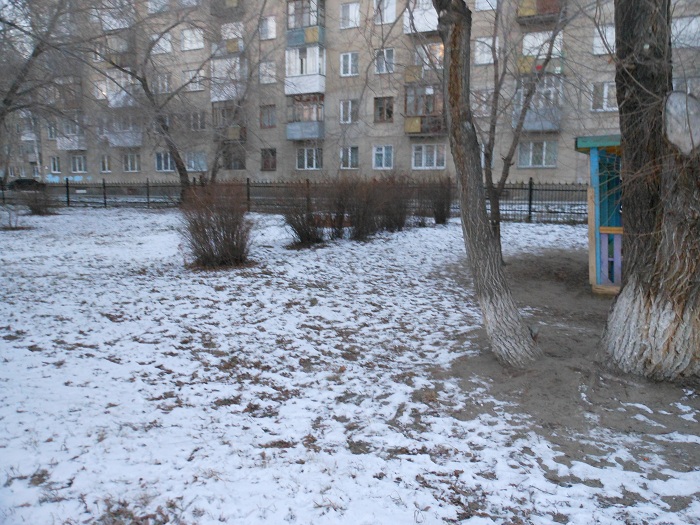 Таким образом, план прилегающей к участкам территории выглядит так:
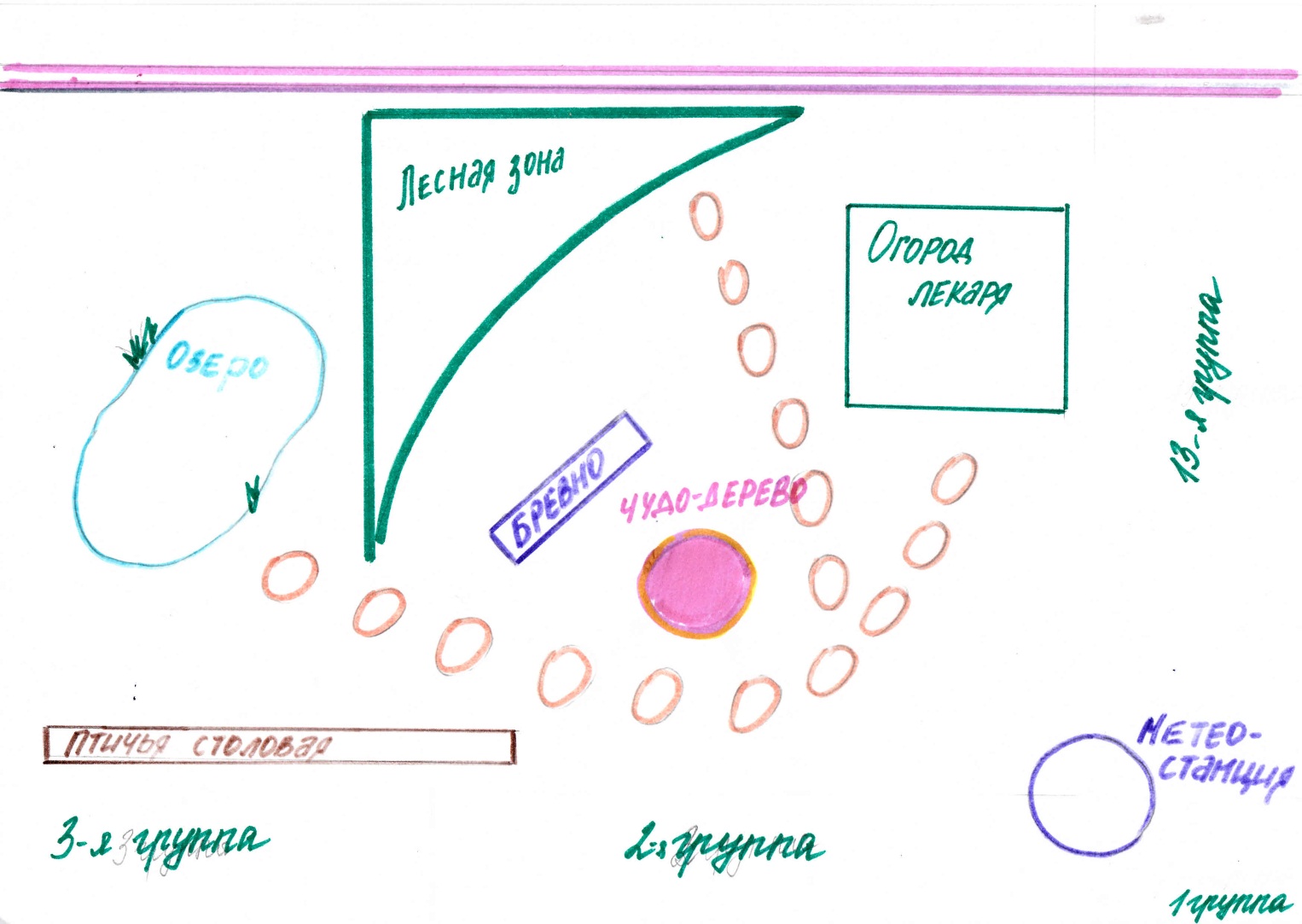 Деятельность дошкольников на территории терренкура зимой
Постройка горки на основе гимнастического бревна
Кормление птиц, наблюдение за птицами
Наблюдение за агрегатными состояниями воды
Наблюдение за хвойными и лиственными деревьями
Измерение снежных осадков и направлением ветра
Развитие речи
Деятельность дошкольников на территории терренкура весной
Наблюдение за хвойными и лиственными деревьями
Наблюдение за поведением птиц весной
Наблюдение за водой в пруду
Наблюдение за количеством осадков, направлением ветра
Подготовка земли, посадка и уход за растениями
Физические упражнения на бревне, древесных распилах
Деятельность дошкольников на территории терренкура летом
Уход за культурными посадками
Уход за прудом, наблюдения за водой, игры с водой и песком
Наблюдения за количеством осадков, направлением и силой ветра
Развитие речи
Развитие движений на бревне, древесных распилах
Изучение полезных, лекарственных растений
Деятельность дошкольников на территории терренкураосенью
Наблюдение за лиственными и хвойными деревьями, изучение лесной экосистемы
Кормление птиц, уход за птицами, их кормушками
Наблюдение за водой, ее агрегатными состояниями
Наблюдения за ветром и количеством осадков
Подвижные игры с применением древесных распилов
Какие меры приняты
Посажены деревья
Работа с родителями по подготовке материалов для терренкура: столбов, измерительных линеек, кормушек, элементов декора, покупка растений
Совместная работа воспитателей
Создание цветника на территории между 3-ей и 13-ой группами
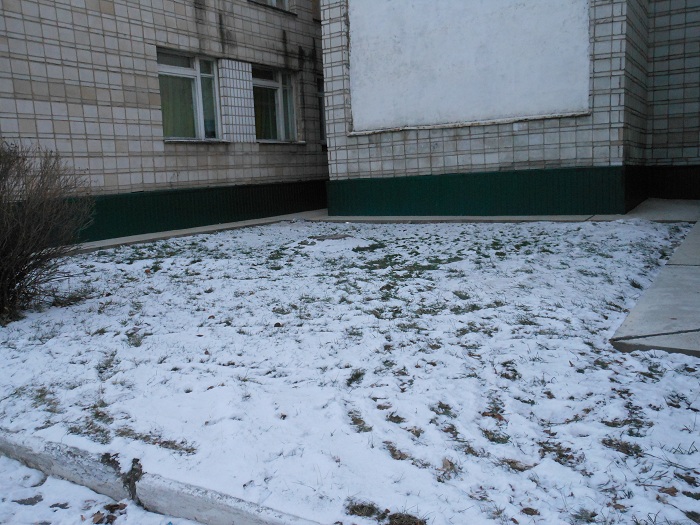 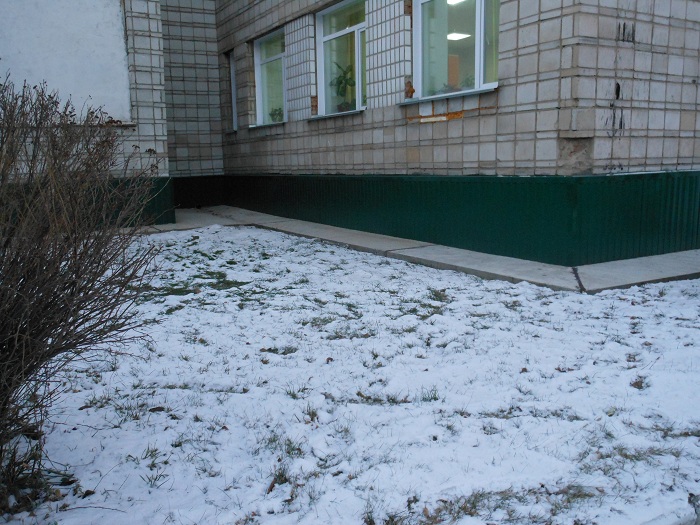 Цели:
Приведение территории ДОУ в единообразный вид
Эстетизация участка
Развитие экологических представлений у дошкольников
Развитие экологического воспитания
Задачи:
Создание цветника для эстетизации участка
Создание огорода на данной территории для постоянного наблюдения за растениями
Создание таблиц «Охрана природы»
Спасибо за внимание!